Study of the “Human- Digital Environment” System: Development of the Child’s  Psyche
Moll Elena
Professor, CCTM ММК
St.Petersburg

1 -2 June 2024
CHANGING the ENVIROMENT
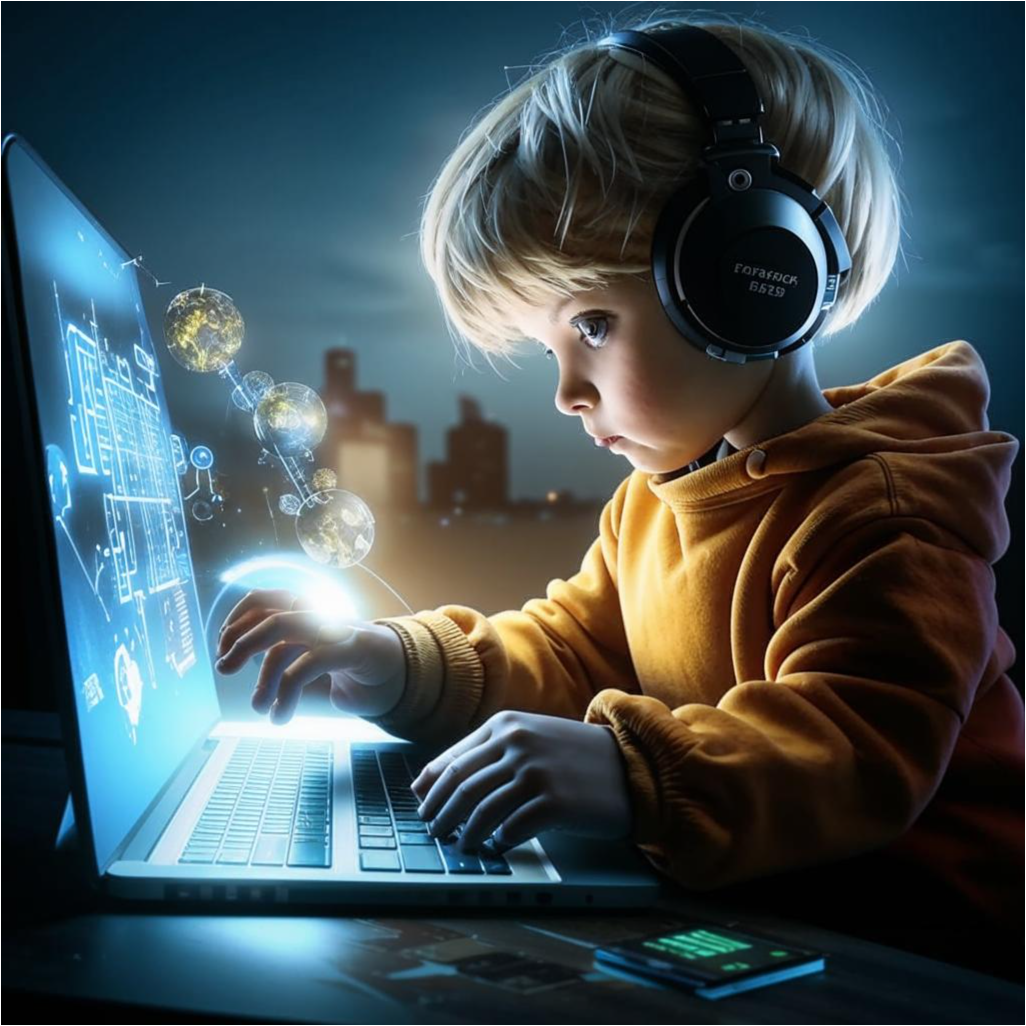 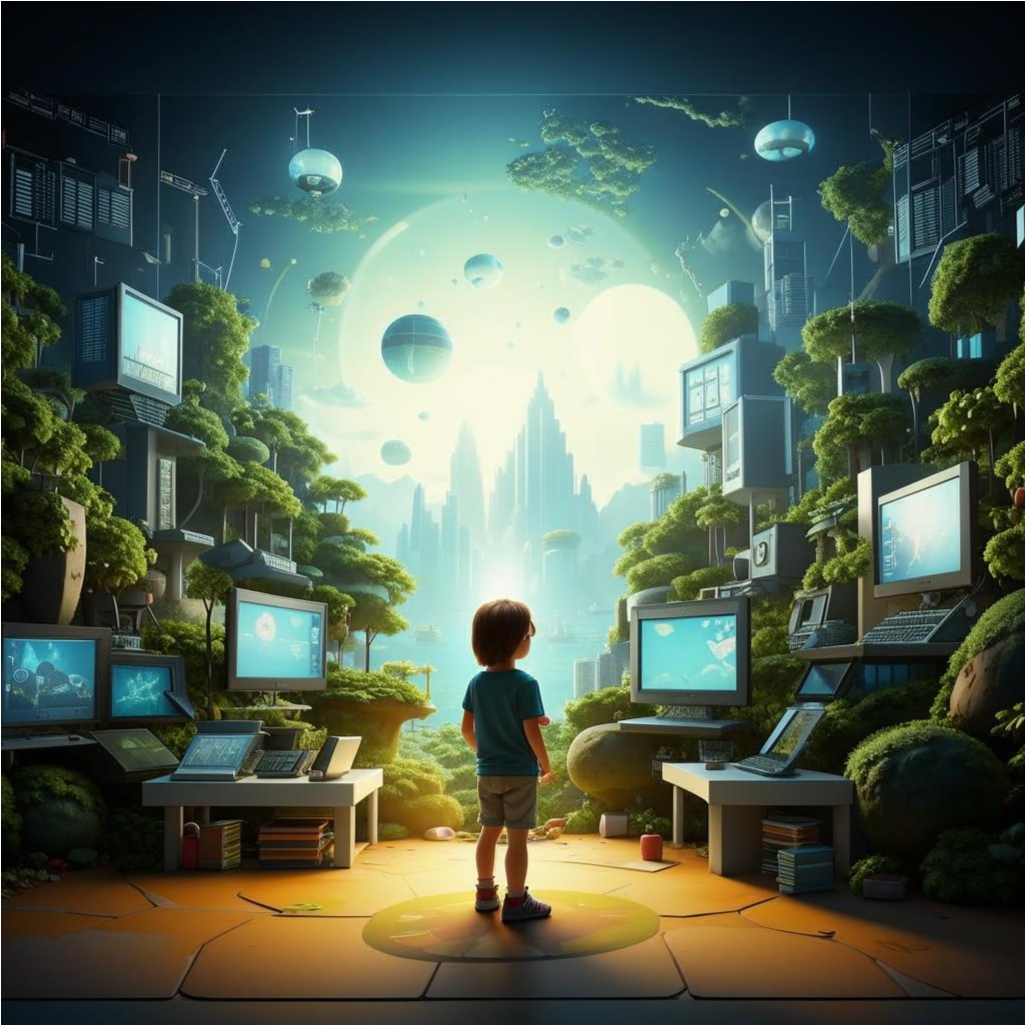 SPATIO-TEMPORAL CLUSTER

 - Imitation of the objective real world, the loss of its material components   
 - Distortion of the real world by creating augmented reality
Personalize Virtual Environments 
The Existence of Social Virtual Reality
Creation of interactive environments synthesized by technical devices
INFORMATION CLUSTER
Increase in the amount of information
Increase in the speed of information transfer
Decrease in the quality of information 
Expand information storage offerings 
Redistribution of the amount of information received from different analyzers
. TASK CLUSTER
Reduce the number of tasks 
Changing the nature of intellectual tasks
Faster switching between different tasks
MAJOR CHANGES IN THE SYSTEM
Managerial Impacts
Information cluster
Extheorization
PERSON
Transactional Memory
"Branded" consciousness
Clip thinking
Network identity
Spatio-temporal cluster
Behavioral models
Task cluster
Accelerate feedback
Average time to include ICT in life activity
Structure of ICT inclusion in vital activities depending on age
ONTOCIBERGENESIS
individual development of a person in an environment, an integral part of which is the digital component, which in turn develops according to the laws set by him, from the moment of inclusion of ICT in his life activity to ICT death
Tasks of the current stage of research
Recognizing the relationship between human development and ICTs
Transition from a passive study of the psychological consequences of the widespread introduction of various types of ICT to the study of ontocybergenesis
Interdisciplinary integration of scientific knowledge for the study of the "human-digital environment" system
More active influence on the formation of the digital environment